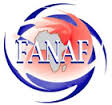 Réussir la digitalisation de l’assurance africaine
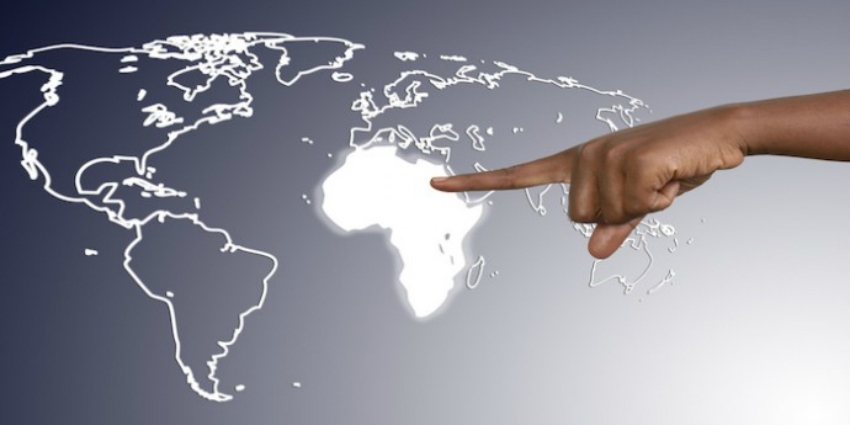 Souleye DIOUF, Conseiller en assurance et transformation digitale 
Mail : souleyediouf@gmail.com
Transformation digitale ?
Définitions:
« La transformation digitale, parfois appelée transformation numérique, désigne le processus qui consiste, pour une organisation, à intégrer pleinement les technologies digitales dans l'ensemble de ses activités » Wikipedia

La Transformation Digitale

c’est l’utilisation des nouvelles technologies pour créer :

Nouveaux modes d’interaction avec mes clients, mes  partenaires;

Créer de nouveaux mode de travail ou accès à l’information en interne

Créer de nouveaux services donc de nouveaux business model.
FANAF 2017 - Souleye Diouf
2
Le digital en chiffres
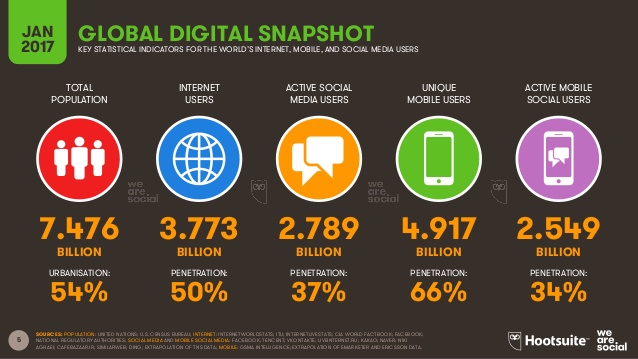 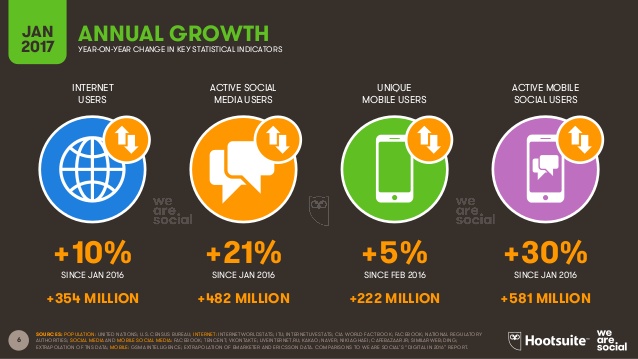 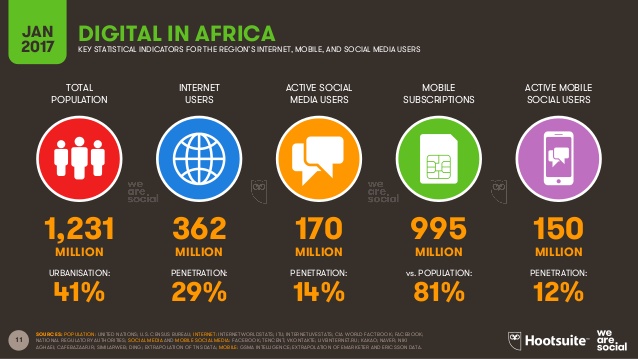 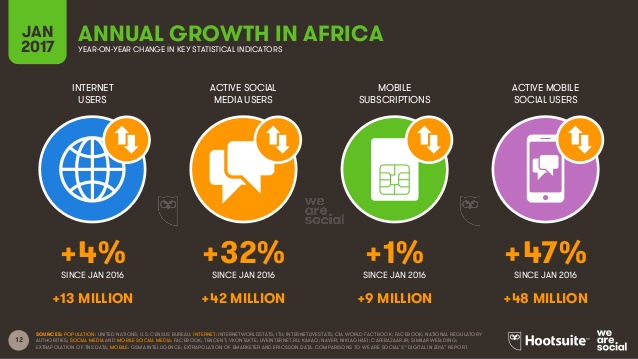 FANAF 2017 - Souleye Diouf
3
Le digital en chiffres
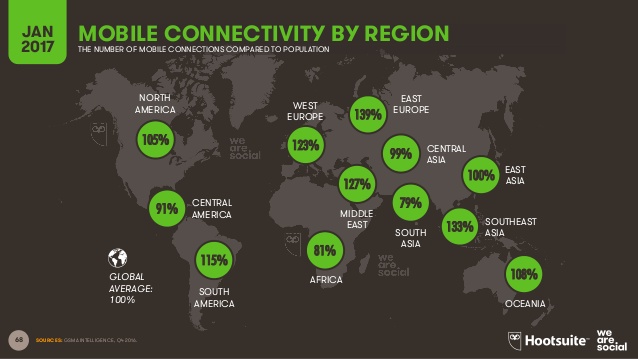 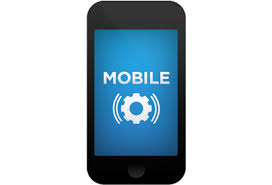 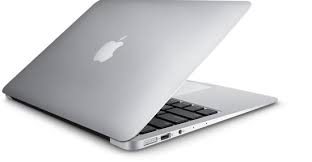 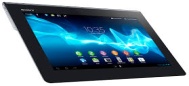 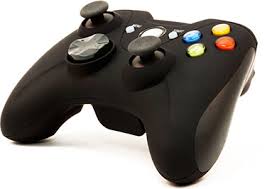 FANAF 2017 - Souleye Diouf
4
Le digital en chiffres : AFRIQUE
Population : 1,231 milliard
362 Millions d’utilisateurs Internet
89 % de mobiles connectés
$ 75 Milliards : Chiffres d’affaires du e-commerce d’ici 2025, McKinsey 
+600 millions d’abonnés mobiles d’ici 2020, Rapport Fédération Prof. Télécom GSMA

 
Le mobile comme enjeu majeur dans la transformation digitale.
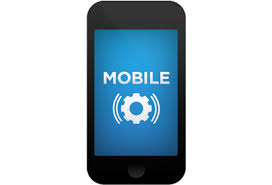 FANAF 2017 - Souleye Diouf
5
Expériences hors assurance
SERVICES
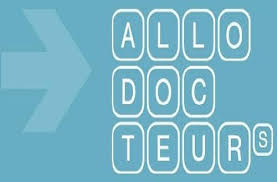 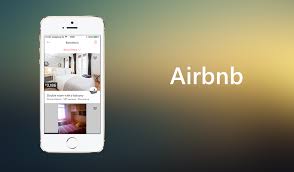 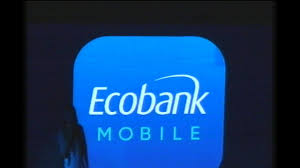 Informations
Réservations
Paiement
Carburant
Eau
électricité
téléphone
pensions
Scolarité
…
Solde compte
Transfert d’argent
RV chez le docteur
…etc.
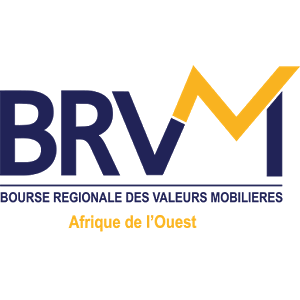 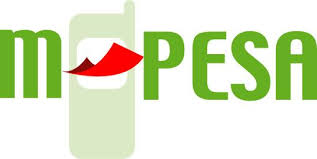 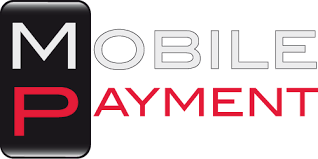 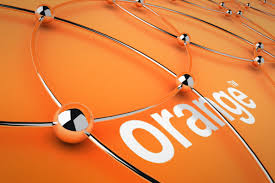 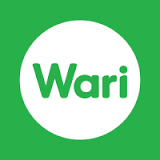 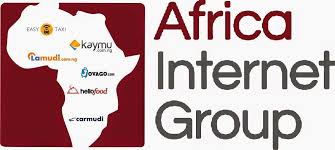 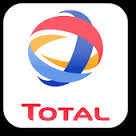 FANAF 2017 - Souleye Diouf
6
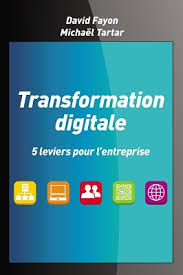 Comment s’y préparer ?
FANAF 2017 - Souleye Diouf
7
Aperçu d’un état des lieux
MARCHE
COMPAGNIES
FANAF 2017 - Souleye Diouf
8
BIG DATA
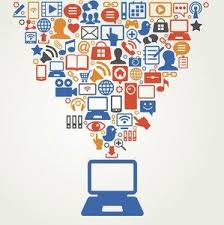 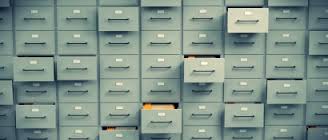 L’analyse des  Big Data permet , 
comprendre la clientèle
booster les ventes
d’améliorer la gestion interne de cotre
Pour convertir les données en informations exploitables, il est nécessaire de s’équiper de meilleurs outils analytiques
Solution alternative : Cloud
Analyser
Résultats
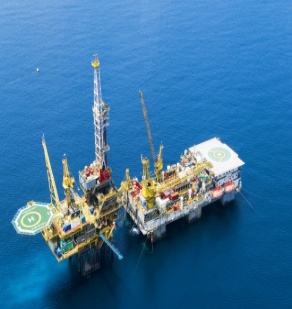 Variétés des sources 
Volumétrie des données
Fréquences
Véracité relative ( toutes les données ne sont pas fiables
Améliorer la satisfaction client
Prévenir les risques opérationnels
Améliorer vos  produits
FANAF 2017 - Souleye Diouf
9
Comprendre le client ?
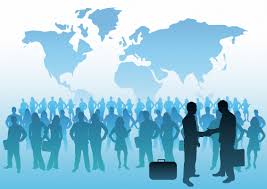 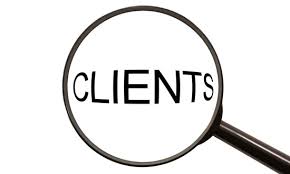 Information :
Accessible
Simple
Instantanée
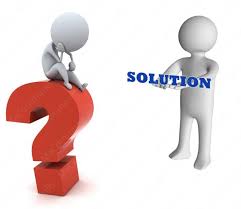 FANAF 2017 - Souleye Diouf
10
Top management
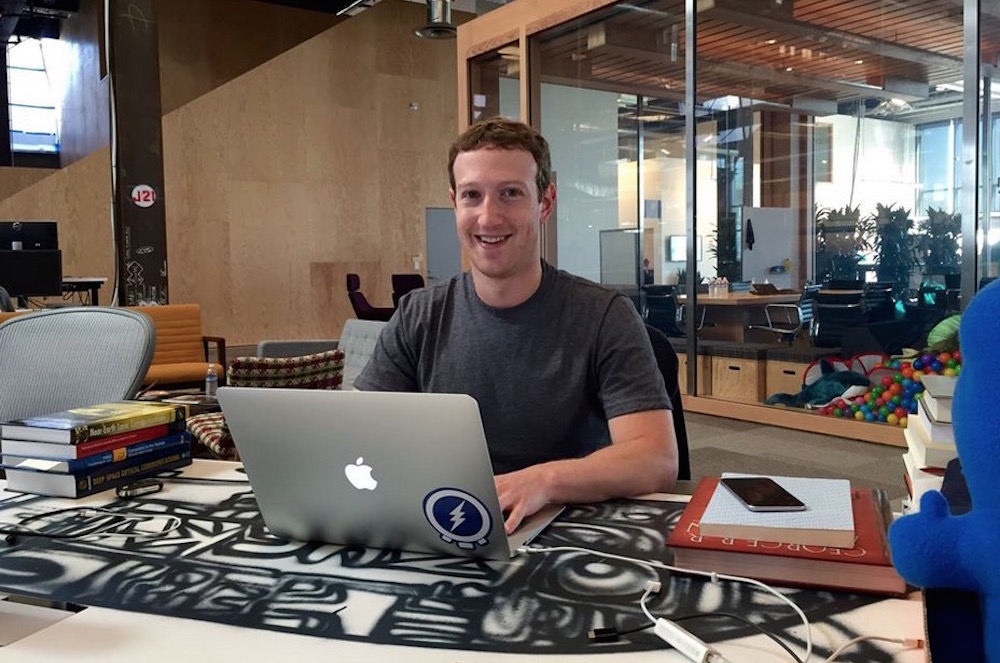 Visionnaire du changement
Définir la stratégie digitale avec le personnel
Engagement fort
S’adapter au changement
Encourager l’innovation
Ouverture
FANAF 2017 - Souleye Diouf
11
Sensibilisation
RH
Evaluer les compétences
Bâtir de nouvelles relations avec les partenaires sociaux
Former / Intégrer le numérique
Encourager la mobilité
Marketing & communication
Porter les idées à l’extérieur
Définir les règles de communication 
Informatique
Ecouter  / Partager
Gérer la transformation  / Animer l’innovation
Optimiser la sécurité …
Technique, Finance,
S’adapter aux nouvelles règles de souscription, gestion des sinistres…
Comprendre, analyser les chiffres 
Juridique, Gouvernance
Autres collaborateurs
Acteur du changement  / Avoir confiance à l’avenir
Gérer le stress
Autres acteurs de l’écosystème
Clients  : exigeants 
Fournisseurs et prestataires ( repenser le marketing)
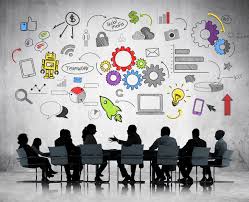 FANAF 2017 - Souleye Diouf
12
Système d’information
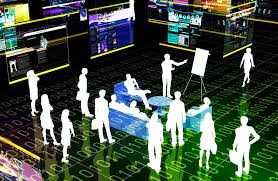 Repenser le système d’information
Progiciel de Gestion
Investissements lourds 
Durée 
Plateforme  
Simple 
Accessible

Exemple : Portail  et/ou Application  mobile
FANAF 2017 - Souleye Diouf
13
Réglementation
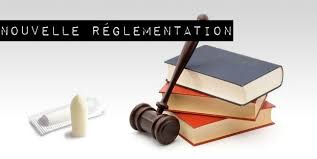 Accompagner le secteur  : 
Ouverture
Dématérialisation des contrats 
Signature électronique
….
Commission : 
CIMA 
FANAF 
BANQUES CENTRALES
Divers acteurs
FANAF 2017 - Souleye Diouf
14
Conclusion : Recommandations simples
Top management 
Sensibilisation
Système d’information
Réglementation  
…

+ + +

Formation 
Animation Fédérations Nationales d’Assurances
…
FANAF 2017 - Souleye Diouf
15
Exemple d’Application mobile
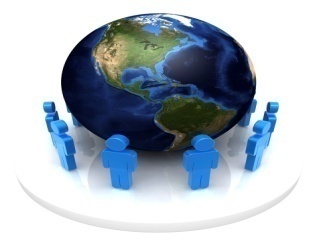 Paiement
Client
Particuliers
 DIASPORA
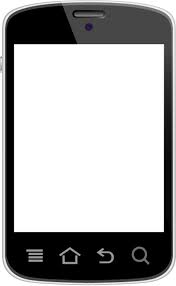 Services
Paiement
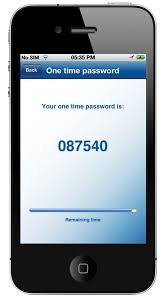 Tigo / WARI
Orange Money
CLIENT
M-PESA
Santé
Visa
Auto
Pay Pal
Voyage
Epargne
L’avenir appartient aux gestionnaires de données et aux assureurs pour dicter les règles

Je vous remercie !
FANAF 2017 - Souleye Diouf
17